https://www.brainpop.com/technology/computerscience/internetsearch/

https://www.brainpop.com/english/studyandreadingskills/research/

https://www.brainpop.com/english/studyandreadingskills/onlinesources/
Wading Through the WebConducting Research on the Internet
Wading Through the Web
This presentation will teach you about:
1. Different Types of Search Engines
2. How to Search on the Internet
3. How to cite your sources
Internet
Books/Text
Wading Through the Web
1. You’ve already compared and contrasted the Internet and books or other texts with your class. Can you think of any other ways they are different? The same?
Anyone can publish a Web page
No one checks to see if the information is true or false
There are millions of places to look for information
Using the Internet is much quicker
You can narrow down what you’re looking for more easily
The Internet uses search engines
A book has to be published by a publishing company
Editors check and verify the information
Looking for a book can be more time consuming
You have to visit a library
The library uses the Dewey Decimal System
Both provide sources 
of information

Both are viewed by 
millions of people each 
day
Wading Through the Web
When might using the Internet be better than using a traditional text?
Topics that are contemporary (modern topics) – The Internet has more up-to-date information on current events.
Topics that are controversial – The Internet can give you a lot of different opinions on one topic. It can help you research a topic from different perspectives.
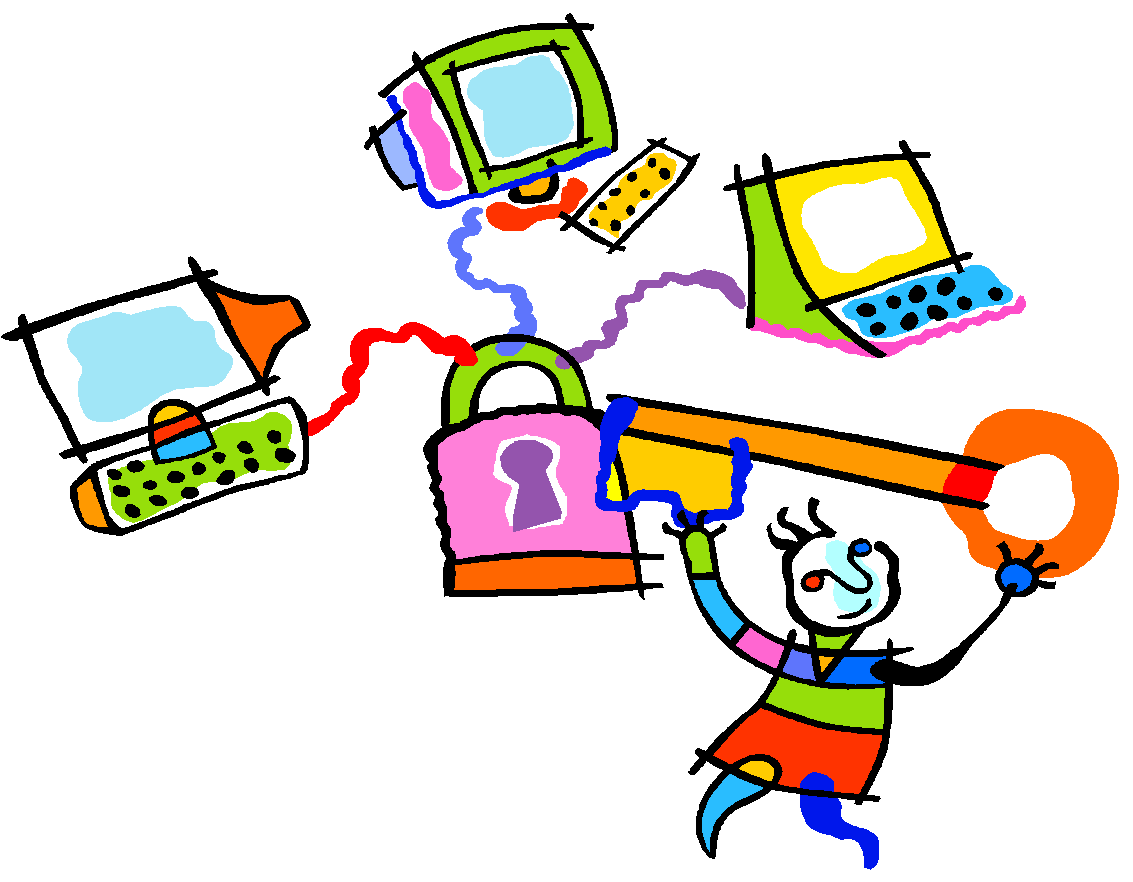 Session 1: Different Types of Search Engines
Wading Through the Web
Different Types of Search Engines
A Search Engine is a program that allows you to search the Internet for information. There are many search engines on the World Wide Web.

You might have heard of search engines like Google, Yahoo!, or MSN. These are the most popular search engines.

There are lots of other excellent search engines on the Internet that you may never have heard of!

Let’s look at the different types of search engines available on the Internet.
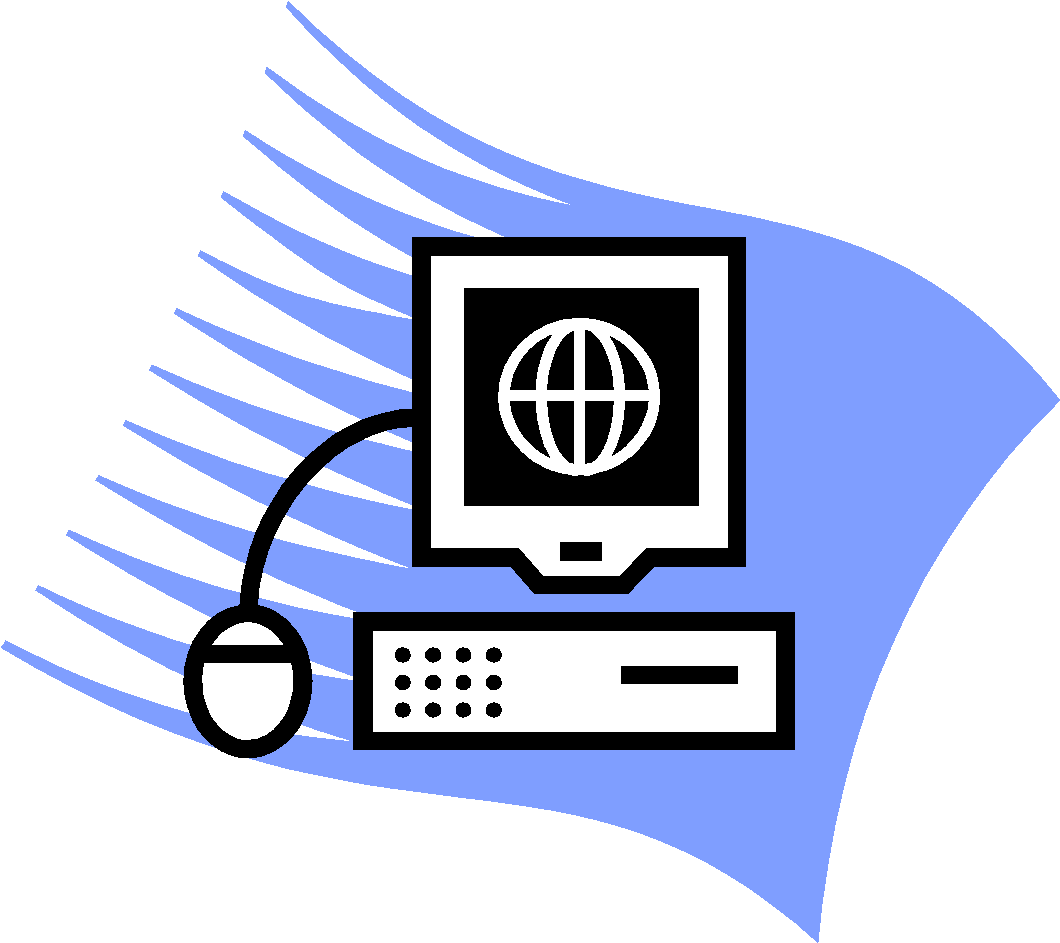 Wading Through the Web
Different Types of Search Engines
Regular Search Engines vs. Metasearch Engines
A regular search engine, like Google or Yahoo!, searches the Internet based on a given search term.
For example, typing “Vasco da Gama” into Google will give you 3,910,000 “hits” or sites to visit for information.
Type the same term into Yahoo!, and you come up with 3,990,000 hits.
2. TRY IT: Go to Google (www.google.com) and type in “Vasco da Gama” Look at the sites that come up. Click on the first two or three sites. Do they look like they have good information? 
3. Now do the same in Yahoo! (www.yahoo.com). What differences do you notice?
Wading Through the Web
Different Types of Search Engines
Why do Google and Yahoo! display different sites for the same word?
This is because of the way the engine searches!
Google and Yahoo! use different search methods. While many of the sites they show you are the same, some are different. 

A Metasearch can streamline your search.
A Metasearch has the ability to search several search engines.
Wading Through the Web
Different Types of Search Engines
Let’s try using a metasearch engine to search information on “Vasco da Gama”
MetaCrawler is one of the oldest meta searches available. It searches Google, Yahoo! and Yandex amongst others.
4. TRY IT: Go to www.metacrawler.com and type in “Vasco da Gama”
How might this metasearch be useful?
Wading Through the Web
Different Types of Search Engines
There are other different types of search engines as well. Let’s look at three more search engines that can help you get better information about your topic.
PolySearch
5. TRY IT: Go to www.polysearch.com   and type in “Vasco da Gama” 

You can see that PolySearch divides your information into categories on the left. How can this help you with your research?
Wading Through the Web
Different Types of Search Engines
Answers.com is a search engine that allows you to type in a question rather than a search term. For example, if you wanted to know when Vasco da Gama reached India, you could ask a specific question and get more detailed information.
6. TRY IT: Go to www.answers.com  and type in “When did Vasco da Gama reach India?”
How does the information you get differ from the information you got on other search engines? What else do you notice on the left hand side? How might this help you as well?
Wading Through the Web
Different Types of Search Engines
Other Helpful Resources
Online encyclopedias are a great resource for research. Try the encyclopedias listed below and see what you think.
Encyclopedia Britannica – www.britannica.com 
Wikipedia – www.Wikipedia.com
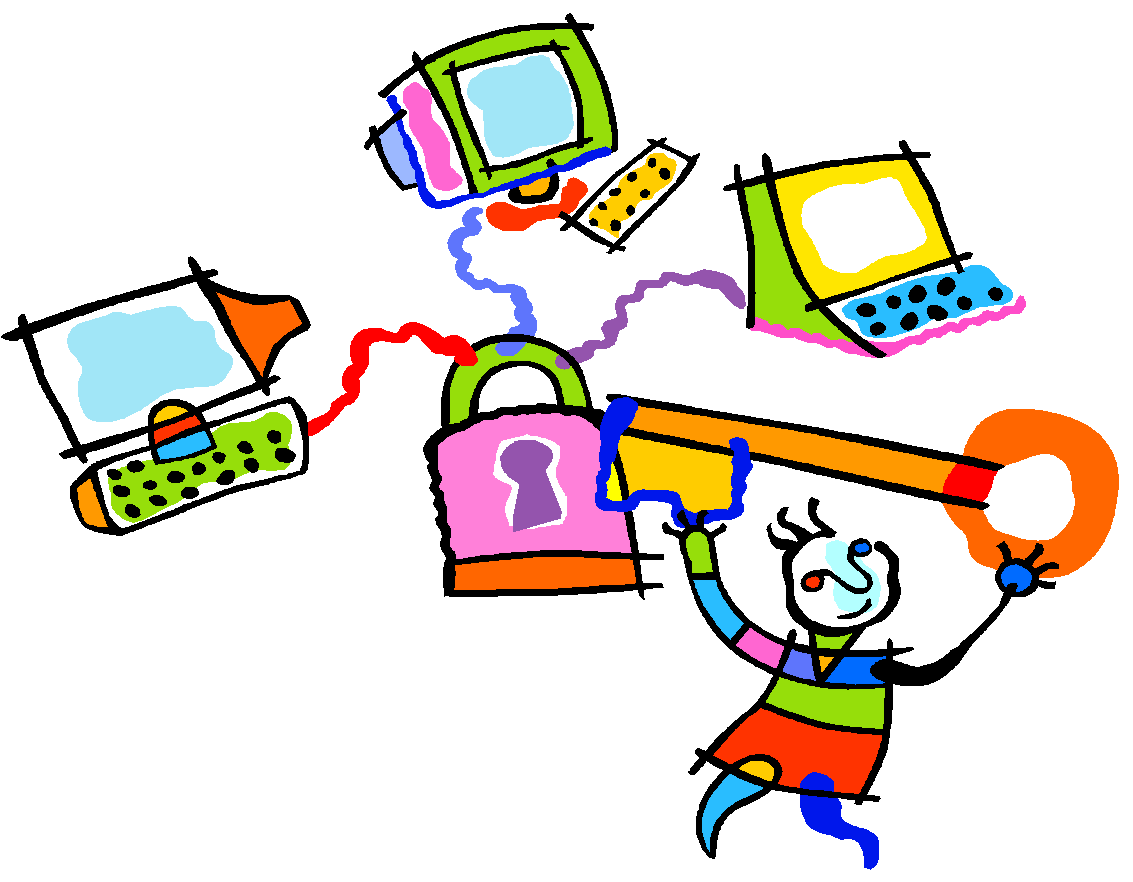 Session 2: How to Search on the Internet
Wading Through the Web
2. How to Search on the Internet
Now that we have looked at different types of search engines, we need to learn how to make the most of your search!
Most search engines have something called an Advanced Search. An advanced search allows you to be more specific about what type of information you are looking for.
When you visit a search engine, the Advanced Search page is a great place to start!
Wading Through the Web
2. How to Search on the Internet
Let’s see how the Advanced Search option works!
7. TRY IT: Go to www.google.com and click on Advanced Search to the right of the search box.
-Let’s say you discover that some of your results are about the Vasco da Gama hotel and vacations. You want to find out about the life of Vasco da Gama, but not about the hotel. In the Advanced Search menu, put Vasco da Gama in the box that says “all of these words” and hotel and vacation in the box that says “without the words.” 
This will filter out the information you don’t want!
Wading Through the Web
2. How to Search on the Internet
“Smarter” searching on the Internet
Most Internet search engines also allow you to use a set of words or symbols to narrow your search.  
AND – use this word when you want to find two words together. For example “Vasco da Gama AND voyage”
OR – use  this when you can accept a couple of words. For example, “Vasco da Gama OR European explorers”
- (minus sign) – use this symbol when you want to exclude a word. For example, “Vasco da Gama -hotel”
“quotations” – use quotation marks when you are searching for an exact phrase. For example, if you were searching for a book title, you could type “The Voyage of Vasco da Gama” in quotations and the search engine will look for that exact phrase.
Wading Through the Web
2. How to Search on the Internet
“Smarter” searching on the Internet
8. TRY IT: Go to www.google.com 
What would I type into the search box if I wanted to find out about  the Vasco da Gama Church?
9. What would I type into the search box if I wanted to find out about Vasco da Gama or any other Portuguese explorers?
10. What would I type into the search box if I wanted to find out about Vasco da Gama’s voyages and also find a map of the countries where he landed?
Wading Through the Web
2. How to Search on the Internet
How can you tell if an Internet site is reliable?
REMEMBER: Anyone can post information on the Internet! 
Make sure the information you are using comes from a person or organization that can be trusted.
One simple way to tell if a site is reliable is to look at who runs the site. Usually, looking at the first section of a web address will tell you where it came from. If it came from a museum, university, or some other place you’ve heard of, chances are that it can be trusted.
The following slide provides a checklist you can use to decide whether a website is reliable. If the site contains several characteristics in the “Questionable” column, you probably shouldn’t use it!
Wading Through the Web
2. How to Search on the Internet
Available at: http://www.lerc.educ.ubc.ca/LERC/outreach/lomcira2006/lomcirahandoutapril06.doc
Session 3: How to Cite Internet Sources
Wading Through the Web
3. How to cite your sources
Citing Your Sources
Citing your sources means telling people where you got your information. Just as you list books and encyclopedias in your bibliography, you must also include the sources of information you got from the Internet.
Citing your sources is important because it shows others how to find the same information you found.
To cite a source on the Internet, you need to have a written record of the following information for each website that you actually use in your report or essay:
The name of the site and the author (Who made the website?    A company? An organization? An individual?)
What day you found the information
The web address or URL
The copyright date for the website (usually found at the bottom of the homepage)
Wading Through the Web
3. How to cite your sources
Citing Your Sources
Use the format below to add Internet resources to a bibliography:
Author. Title of Website. Web address or URL. Copyright date. Date you found the information.
For example, look at the following website on Vasco da Gama and compare it to the information below. (http://library.thinkquest.org/4034/dagama.html)
Author: There is no specific author listed
Title: ThinkQuest: Explorers of the Millennium
Web address: http://library.thinkquest.org/4034/dagama.html 
Copyright date: 1998 (this is found by clicking on “About this Site”
Date found: April 30, 2006
Wading Through the Web
3. How to cite your sources
Citing Your Sources
Using this information:
Author: There is no specific author listed
Title: ThinkQuest: Explorers of the Millennium
Web address: http://library.thinkquest.org/4034/dagama.html 
Copyright date: 1998 (this is found by clicking on “About this Site”
Date found: April 30, 2006

a bibliographical citation for this website would look like this:

ThinkQuest: Explorers of the Millennium. http://library.thinkquest.org/4034/dagama.html. 1998. Found on April 30, 2006.
Wading Through the Web
3. How to cite your sources
Citing Your Sources
11. TRY IT: Go to http://www.bbc.co.uk/history/historic_figures/gama_vasco_da.shtml
Fill in the information listed on your worksheet. How would you cite this source in a bibliography?
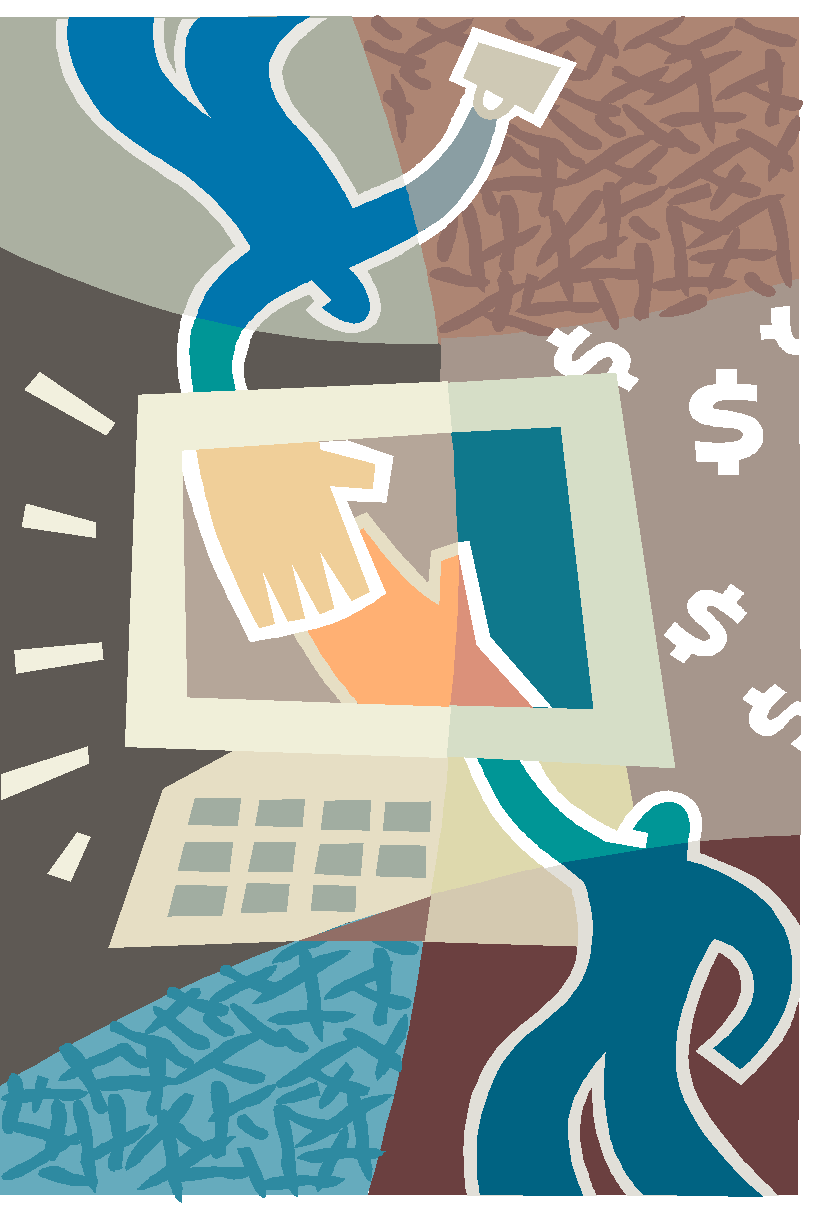 Types of Presentations
Google Doc

Google Slide 

Create a Brochure 

Padlet

Jamboard

https://spark.adobe.com/sp/design/post/new?_branch_match_id=773223955377527313

If you feeling creative you can try Prezi

https://prezi.com/signup/basic/
OPA Websites to Utilize
OPA Student Websites

http://search.ebscohost.com  EBooks
Username: orangepa  Password:  opa2020!

http://discoverer.prod.sirs.com/discoweb/disco/do/frontpage  (Proquest)
Usernam: NJ2106   Password:  07050

https://www.brainpop.com   
Username:  orangems1     Password:  orange

https://www.worldbookonline.com/wbel/#/home
Username: orangenj     Password:  07050

https://www.getepic.com/educators
Classroom code:  uwj0558

https://clever.com
Username and Password you have.
Review
Search Engines
Internet Searching
Citing Sources
Using Advanced Search

Using words and symbols to narrow your search
Recording important information

Putting your information into correct format for a bibliography
Regular search engines vs. Metasearch engines

Search engines that will categorize the information

Search engines that will allow you to ask a question
Now you’re ready to start your own research project. Happy Internet searching!
Citation
Basic Format for a Book:
Reference List: Authors' Last name, First Initial. (Year). Book title: Subtitle. (Edition) [if other than the 1st]. Publisher.
In-text: (Author, Year)
   ~ Book with One Author:
Reference List: Brader, T. (2006). Campaigning for hearts and minds: How emotional appeals in political ads work. University of Chicago Press. 
In-text: (Brader, 2006)
   ~ ​Book with Two Authors:
Reference List: Miller, T. E., & Schuh, J. H. (2005). Promoting reasonable expectations: Aligning student and institutional views of the college experience. Jossey-Bass.
In-text: (Miller & Schuh, 2005)*for more than two authors (3 or more), list only the first author’s name followed by “et al.” in every citation, even the first, unless doing so would create ambiguity between different sources. Example: (Kernis et al., 1993)
Basic format for an eBook:
Reference List: Author's Last name, First Initial. (Year). Book title [format of book]. Publisher. URL 
In-text: (Author, Year)
  ~ Example:
Reference List: Brock, J., & Arciuli, J. (2014). Communication in autism [eBook edition]. John Benjamins Publishing Company. https://ebookcentral-proquest-com.ezpxy-web-p-u01.wpi.edu/lib/wpi/detail.action?docID=1813195
In-text: (Brock & Arciuli, 2014)
Citation
Basic Format for an Online Article:
Author’s Last Name, First Initial. (Year). Article title. Magazine/Journal/Newspaper Title, Volume number(Issue number), Page numbers. doi or URL of publication home page
Website No Author APA Format
Organization Name. (Year, Month Day). Page title. Site Name. URL
Reference entry
Scribbr. (n.d.). Academic proofreading & editing service. https://www.scribbr.com/proofreading-editing/
In-text citation
(Scribbr, n.d.)

Reference entry
Slat, B. (2019, April 10). Whales likely impacted by Great Pacific garbage patch. The Ocean Cleanup. https://www.theoceancleanup.com/updates/whales-likely-impacted-by-great-pacific-garbage-patch/
In-text citation
Parenthetical: (Slat, 2019)
Narrative: Slat (2019)

https://www.mybib.com/#/projects/7ebvRG/citations
https://www.citationmachine.net/apa/cite-a-website